KBP2014 Entity Linking Scorer
Xiaoman Pan, Qi Li, Heng Ji, Xiaoqiang Luo, Ralph Grishman
jih@rpi.edu
Overview
We will apply two steps to evaluate the KBP2014 Entity Discovery and Linking results.

	1. Clustering score
	2. Entity Linking (Wikification) F-score
Overview
We use a tuple ⟨doc-id, start, end, entity-type, kb-id⟩to represent each entity mention, where a special type of kb-id is NIL. 

Let s be an entity mention in the system output, g be an corresponding gold-standard. An output mention s matches a reference mention g iff: 
	1. s.doc-id = g.doc-id,	2. s.start = g.start, s.end = g.end, 	3. s.entity-type = g.entity-type,	4. and s.kb-id = g.kb-id.
Clustering score
In this step, we only concern clustering performance. Thus, change all mentions’ kb_id to NIL.

We will apply three metrics to evaluate the clustering score 
B-Cubed metric
CEAF metric
Graph Edit Distance (G-Edit)
B-Cubed
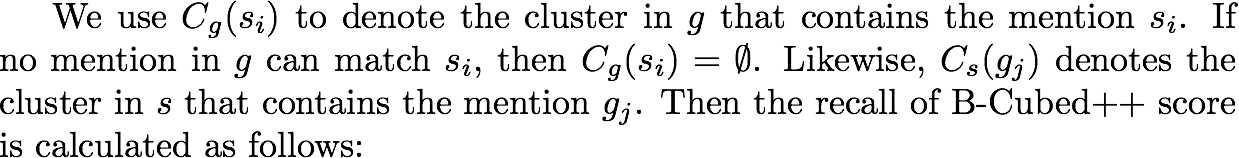 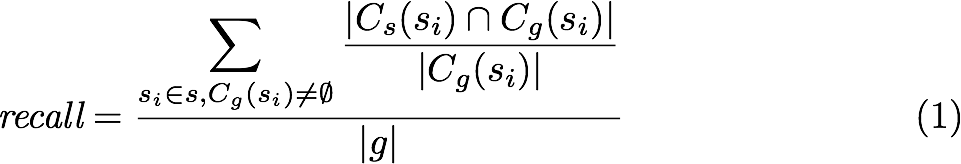 B-Cubed
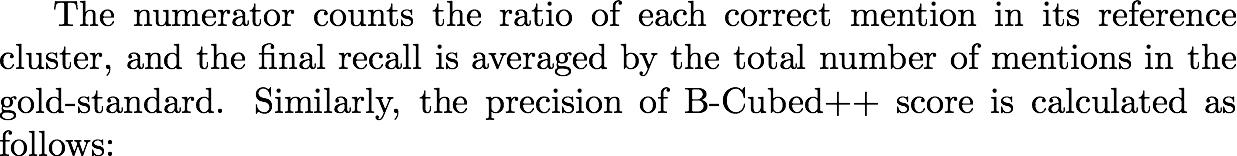 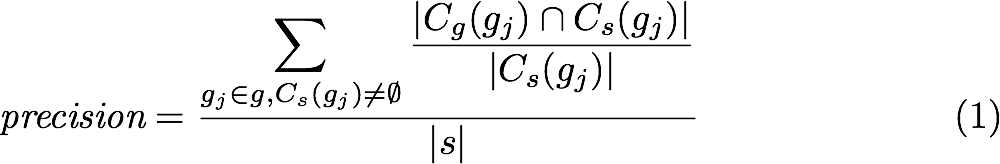 CEAF
CEAF (Luo 2005)
Idea: a mention or entity should not be credited more than once 
Formulated as a bipartite matching problem 
	A special ILP problem 
	efficient algorithm: Kuhn-Munkres 
We will use CEAFm as the official scoring metric because it’s more sensitive to cluster size than CEAFe
CEAF (Luo, 2005)
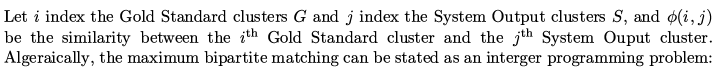 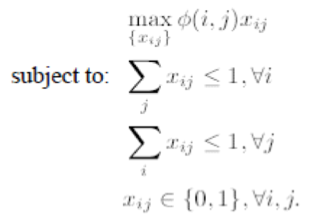 G-Edit
The first step, evaluate the name mention tagging F-measure
The second step, evaluate the overlapped mentions by using graph-based edit distance
To do:
Find a theoretical proof that the connected component based method is the unique optimal solution
Try to make the matching more sensitive to cluster size
Wikification F-score
Existing Entity Linking (Wikification) F-score